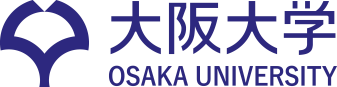 国立大学法人等職員採用試験 　第二次試験 エントリーシート
（氏名：　　　　　　　　　　　）
【自由記載】

20年後の日本社会を想像し、その中で他の国立大学と異なる特徴として大阪大学はどのような点に注力し、アピールしていくべきと考えますか。また、それに対して、あなたが職員として貢献できることを自由に述べてください。
　※ 文字だけでなく、図・グラフ・イラスト等を最低１つ以上使用してください。
　※ 作成にあたり、将来に向けての国立大学の課題を示してください。
　※ あなたのどのような特徴が本学に貢献できるのか具体的なエピソードを教えてください。
（注）エントリーシートは、職員採用業務以外には使用いたしません。